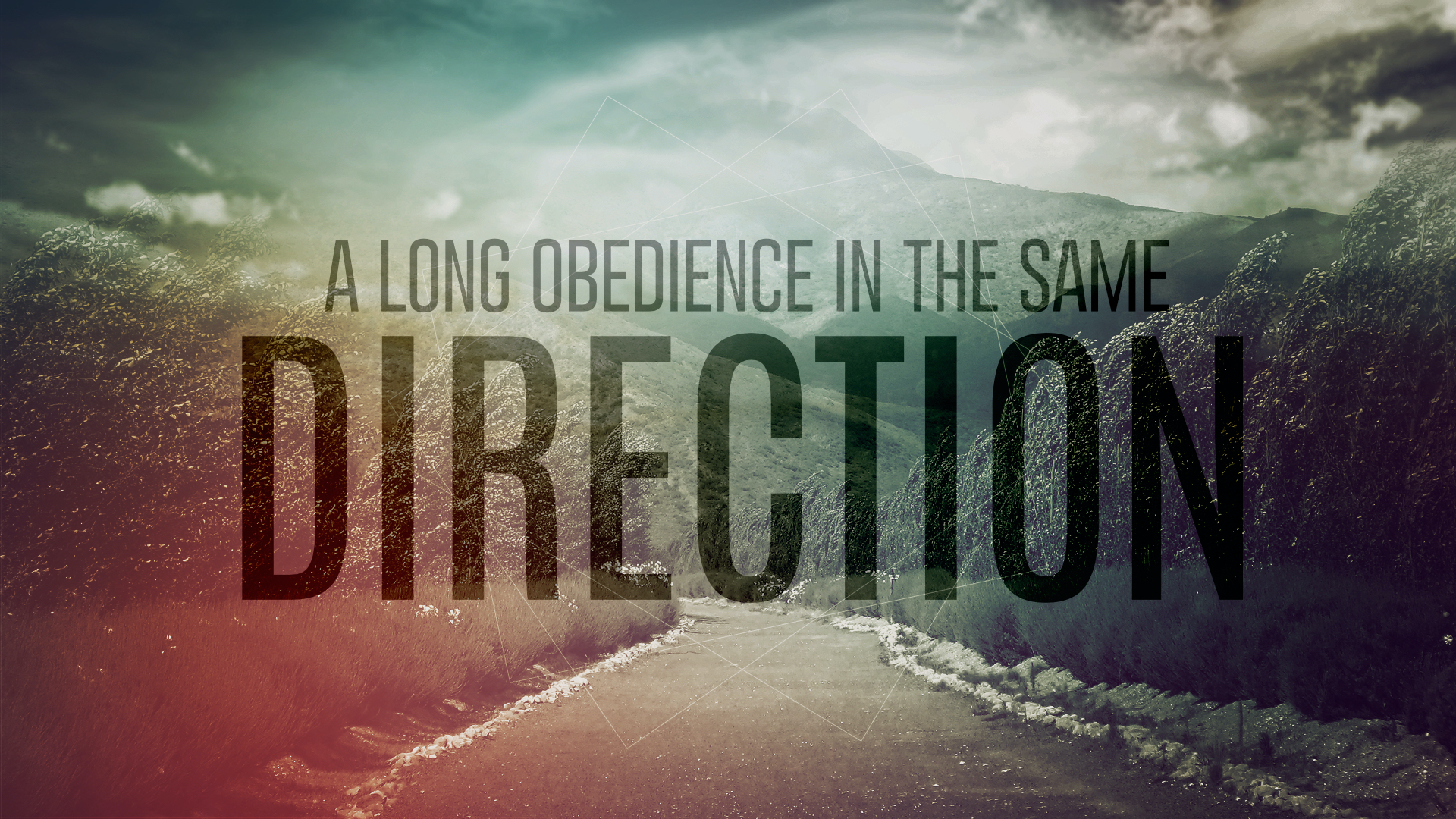 It seemed like a dream, too good to be true,	when GOD returned Zion’s exiles.	We laughed, we sang,	we couldn’t believe our good fortune.
- Psalm 126
We were the talk of the nations—	“GOD was wonderful to them!”	GOD was wonderful to us;	we are one happy people.
- Psalm 126
And now, GOD, do it again—	bring rains to our drought-stricken lives	So those who planted their crops in despair	will shout hurrahs at the harvest,
- Psalm 126
So those who went off with heavy hearts	will come home laughing, with armloads of blessing.
- Psalm 126
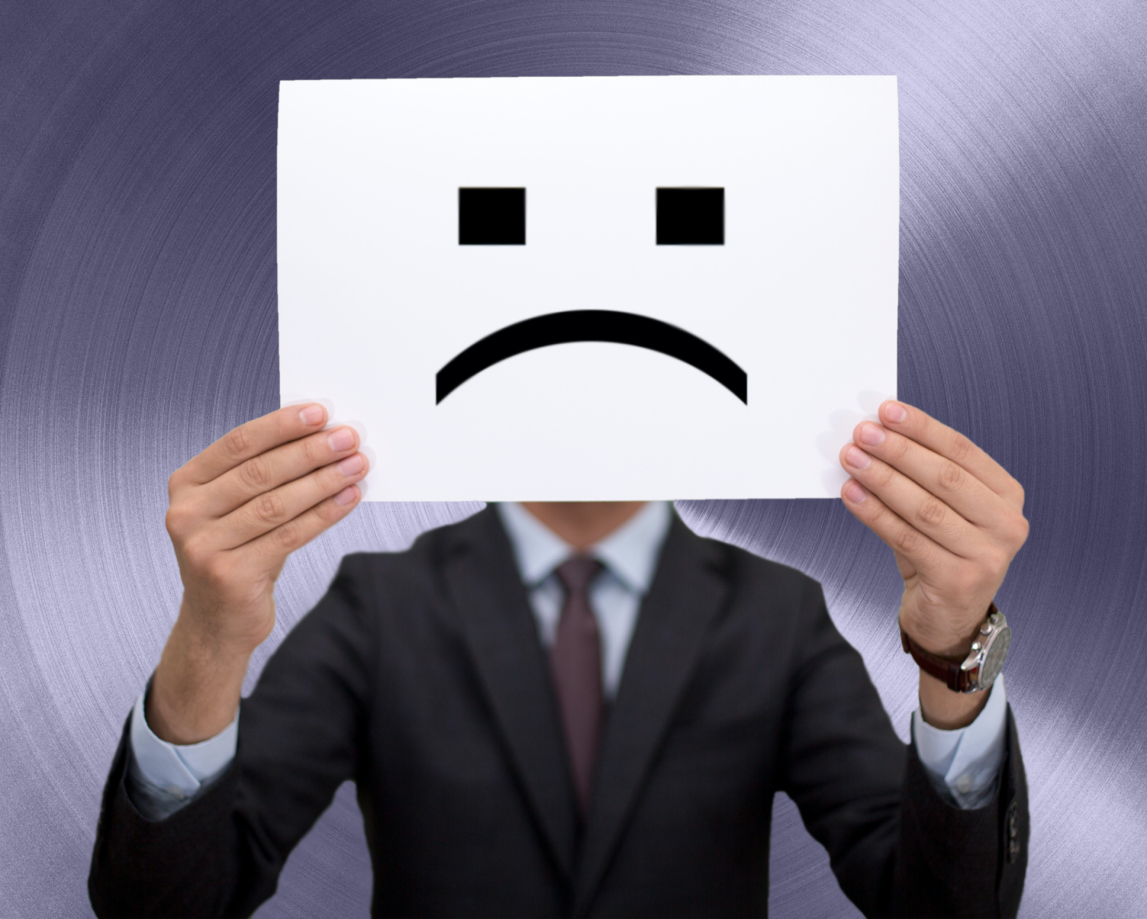 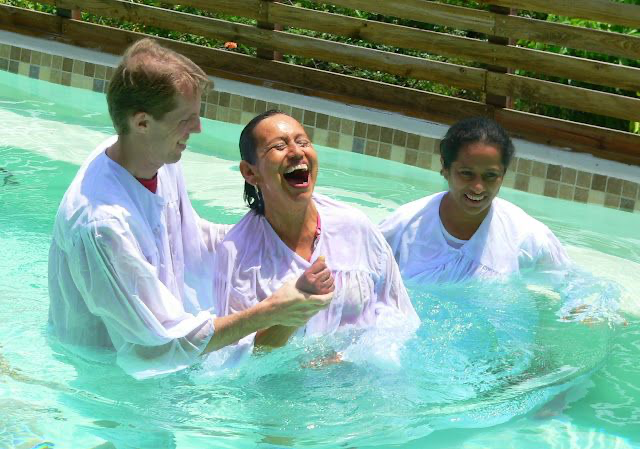 I. Joy Is A Consequence Of Salvation
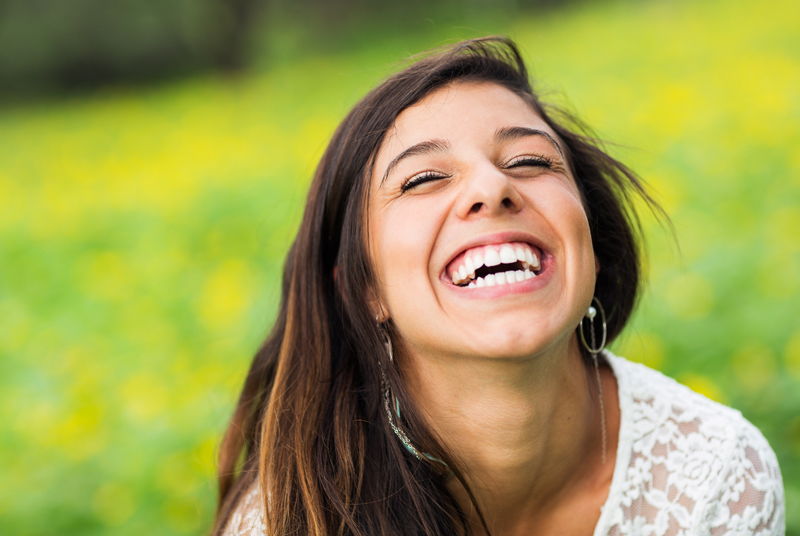 II. Joy: Past, Present, Future
“I will sing to the Lord, for He is highly exalted; The horse and its rider He has hurled into the sea. “The Lord is my strength and song, And He has become my salvation; This is my God, and I will praise Him;My father’s God, and I will extol Him. (Exodus 15:1-2)
“He said, “The LORD is my rock and my fortress and my deliverer; (2 Samuel 22:2)
“The Lord lives, and blessed be my rock;And exalted be God, the rock of my salvation (2 Samuel 22:47)
“For You are my lamp, O Lord; And the Lord illumines my darkness. “For by You I can run upon a troop; By my God I can leap over a wall. (2 Samuel 22:29-30)
“Comfort, O comfort My people,” says your God. “Speak kindly to Jerusalem; And call out to her, that her warfare has ended, That her iniquity has been removed, That she has received of the Lord’s hand Double for all her sins.” (Isaiah 40:1-2)
Isaiah 43:2-5
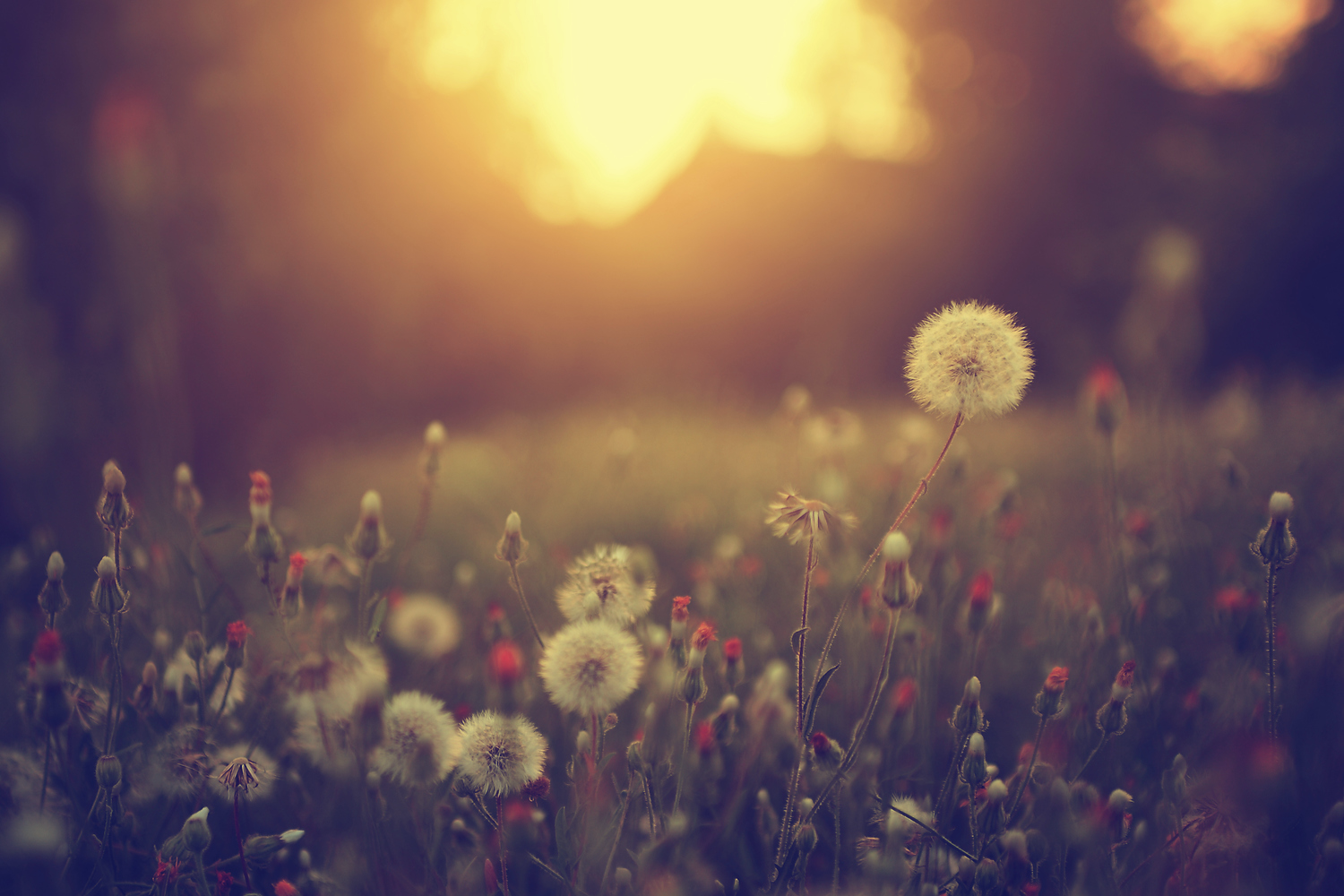 III. Joyful Expectation
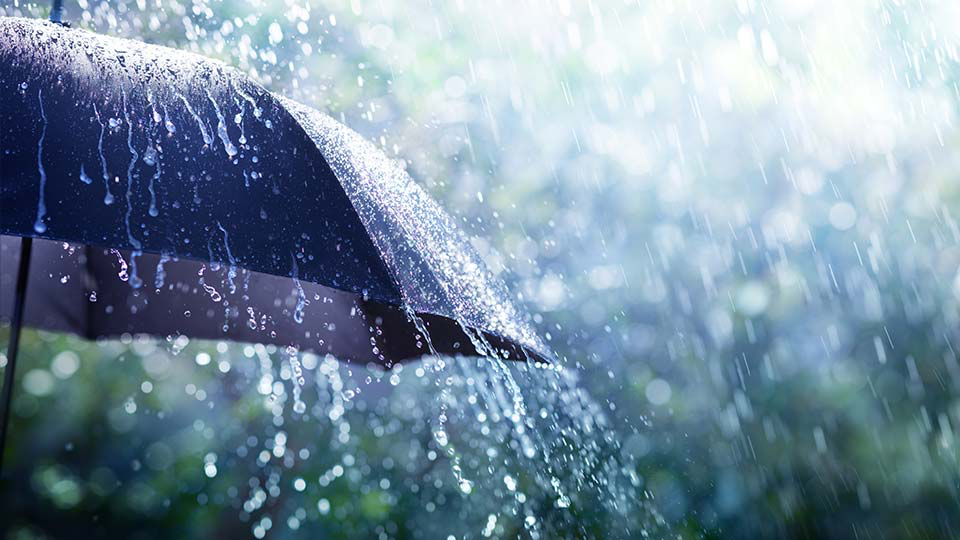 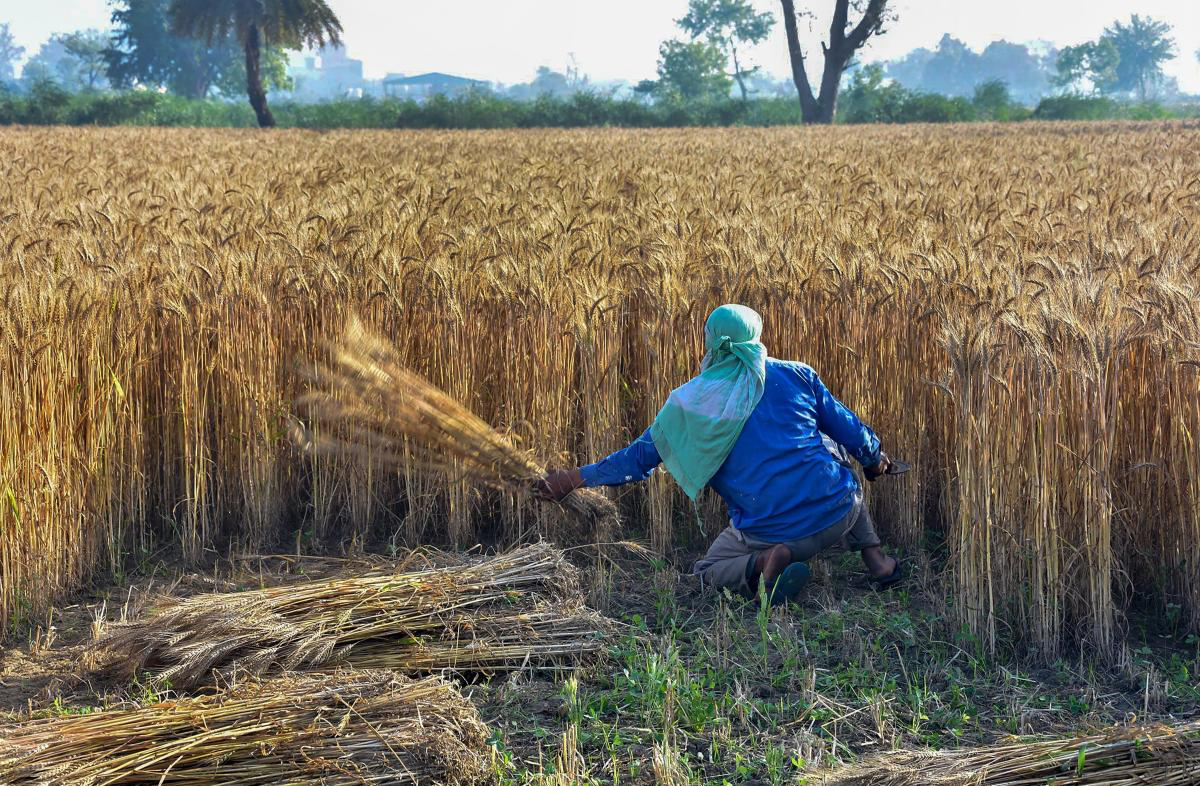 And not only this, but we also exult in our tribulations, knowing that tribulation brings about perseverance; and perseverance, proven character; and proven character, hope; and hope does not disappoint, because the love of God has been poured out within our hearts through the Holy Spirit who was given to us. (Romans 5:3-5)
And not only this, but we also exult in God through our Lord Jesus Christ, through whom we have now received the reconciliation. (Romans 5:11)
Rejoice in the Lord always; again I will say, rejoice! Let your gentle spirit be known to all men. The Lord is near. (Philippians 4:4-5)“Celebrate God all day, every day. I mean revel in him! Make it as clear as you can to all you meet that you’re on their side, working with them and not against them. Help them see that the Master is about arrive. He could show up any minute!” (Philippians 4:4-5 The Message)